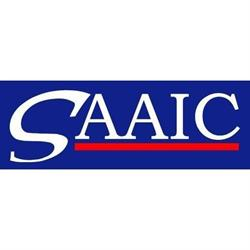 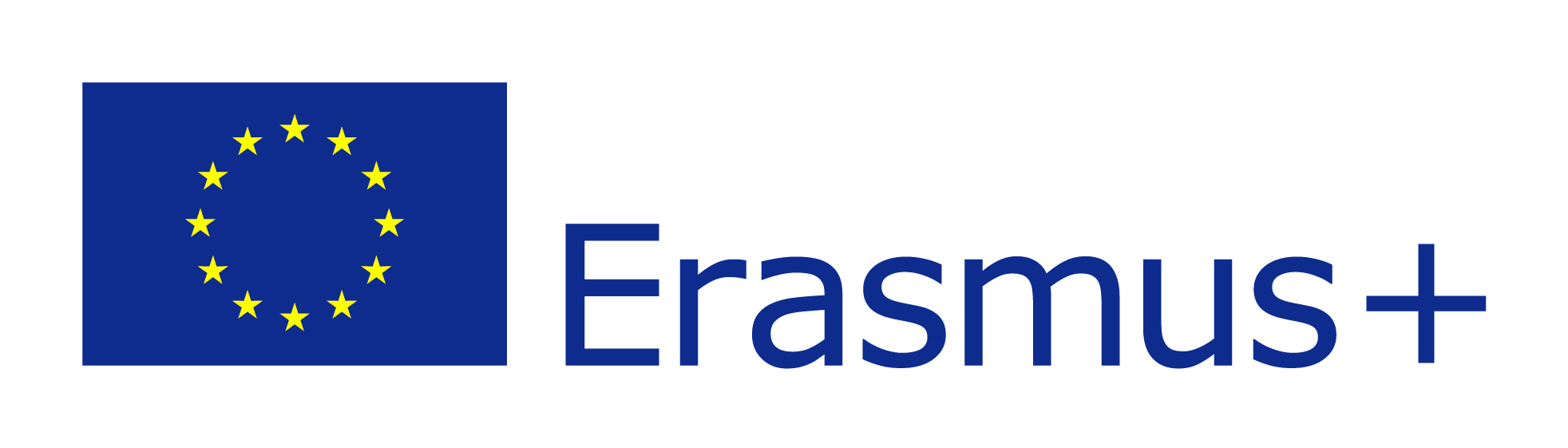 Projekt  „Študent dopravy v praxi“v rámci projektu Erasmus+, Kľúčová akcia 1: Vzdelávacia mobilitajednotlivcov05. 06. 2022-18. 06. 2022
Odborná stáž Olomouc


Žilina, jún 2022  		                       Matúš Šustek
PPL CZ, s. r. o.
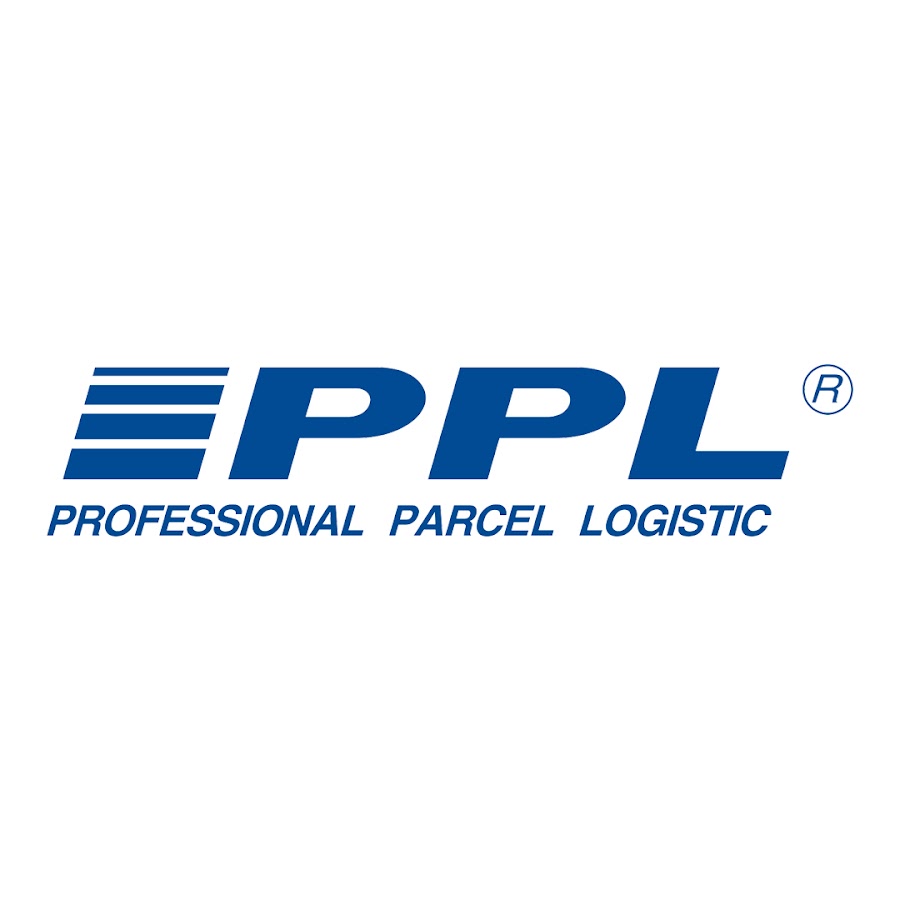 PPL CZ s.r.o. (skrátene PPL, tiež PPL Professional Parcel Logistic) je pôvodne česká firma zaoberajúca sa expresnou balíkovou prepravou, ďalej prepravou paliet firiem a jednotlivcov.
PPL CZ, s. r. o.
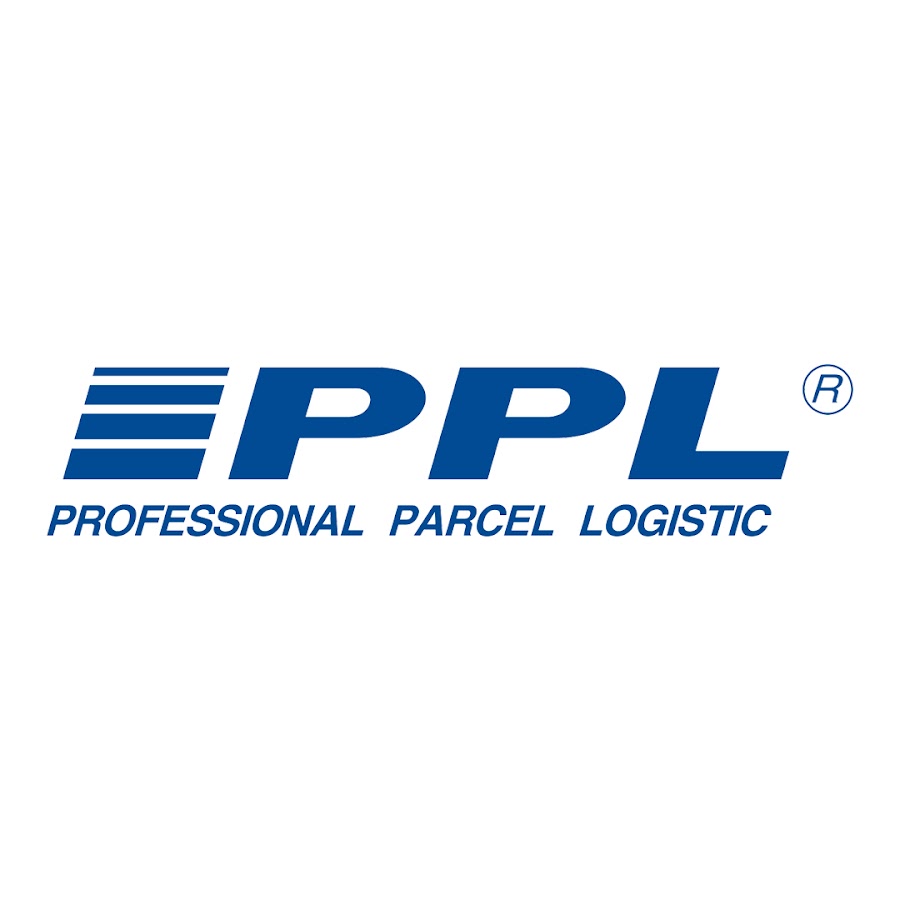 Spoločnosť vznikla v roku 1995 ako zväzok siedmich regionálnych dopravcov. 
V roku 2004 došlo k reštrukturalizácii, tým vznikla jedna veľká firma s odštepnými závodmi.
O dva roky neskôr jeden zo zakladateľov kúpil podiely spoluvlastníkov a predal firmu nemeckej spoločnosti DHL, divízii Deutsche Post.
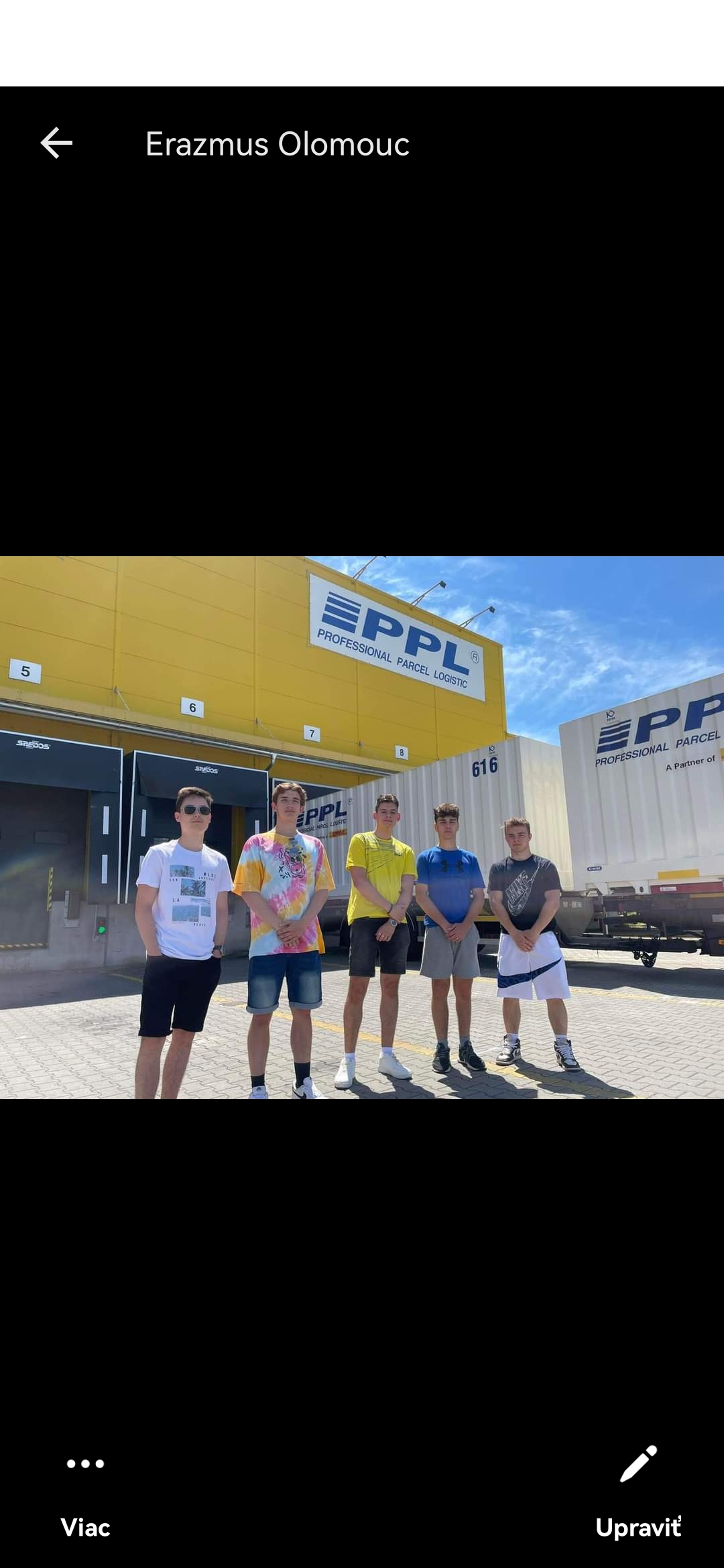 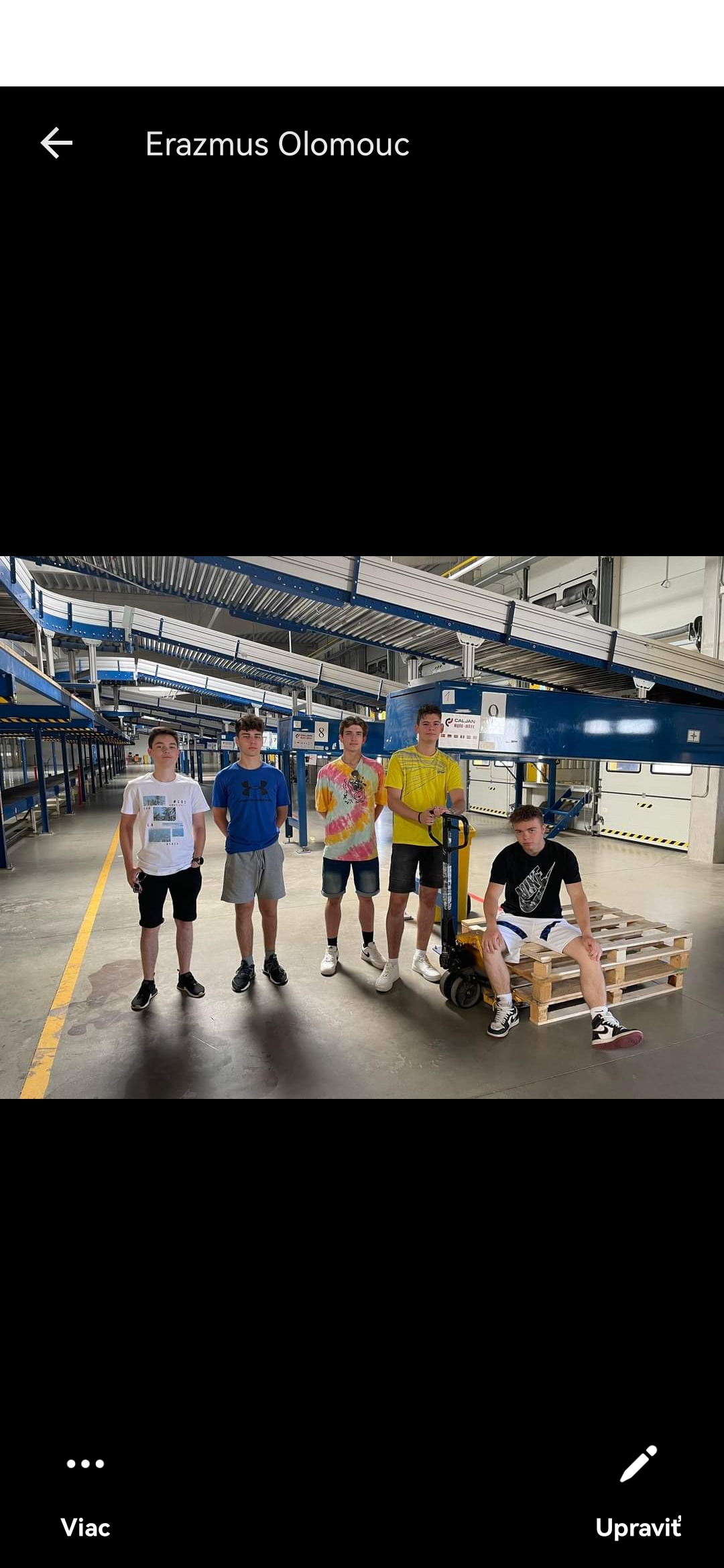 Moja práca
Dopoludňajšie odbavenie vodičov pred odchodom z depa,
spracovanie objednávok, 
popoludňajšie odbavenie a kontrola zvozov vodičov po príchode na depo,
likvidácia poškodenej zásielky, 
odbavenie 				                  cyklokuriéra.
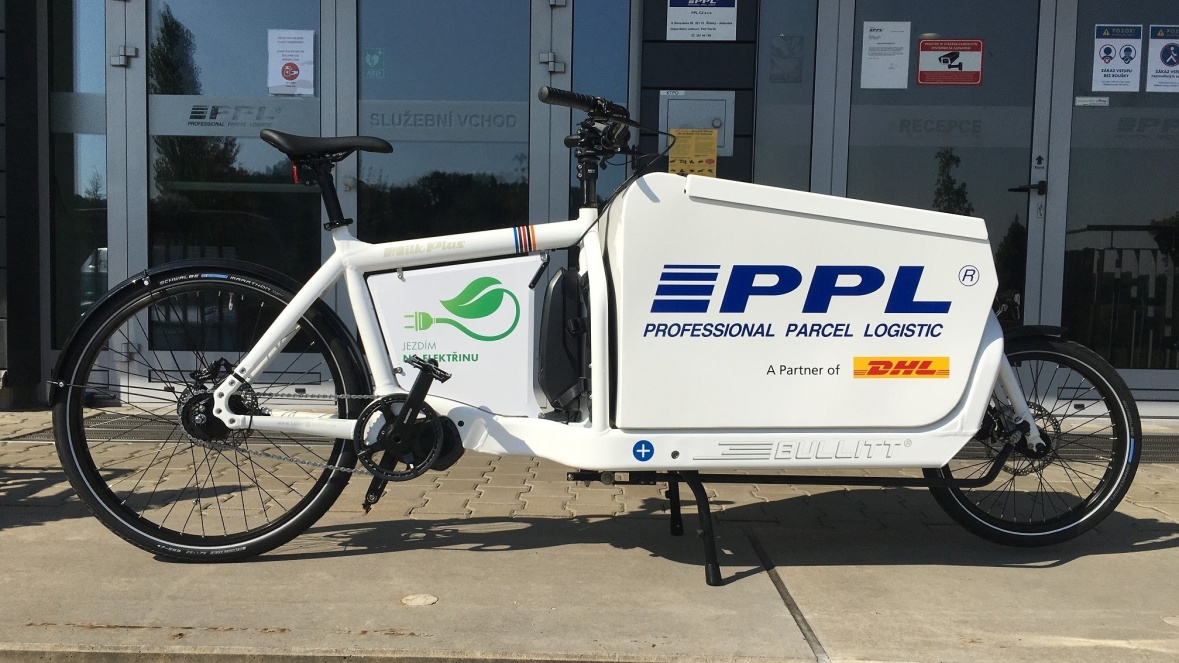 Moja práca
Práca zo systémom ePS
Práca s dodacími listami 
Práca s objednávkami 
Storno objednávok
Váženie zásielok 
Práca v zákazníckom 					       servise
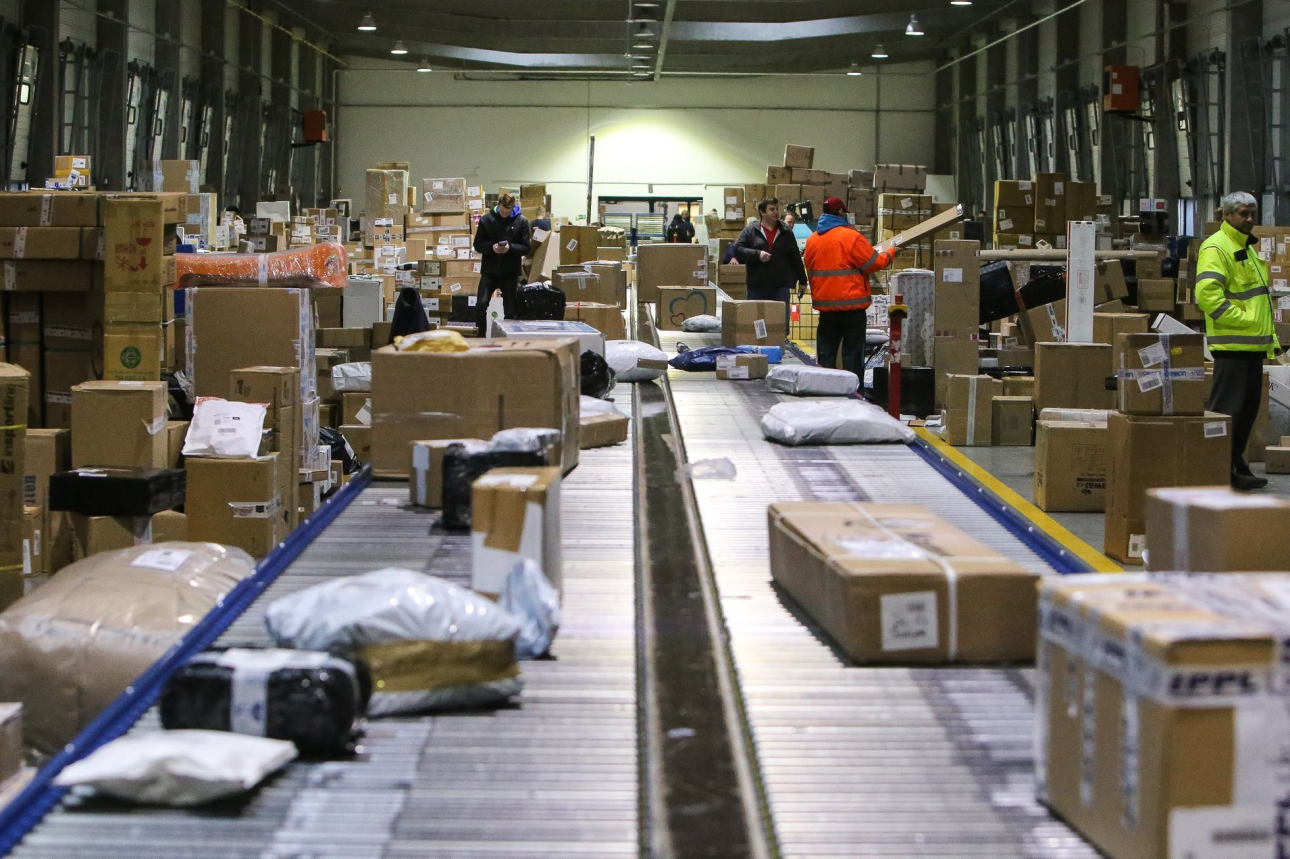 Voľnočasové aktivity
Prechádzky po meste 
Chodenie do fitnescentra
Večerné pozeranie filmov v hoteli
Návštevy obchodných centier
Spoločné výlety a návštevy pamiatok 
Debatovanie na izbe pred spaním 
Hranie bowlingu 
Oddych na izbe 
Návšteva ZOO OLOMOUC
Návšteva hradu Šternberk
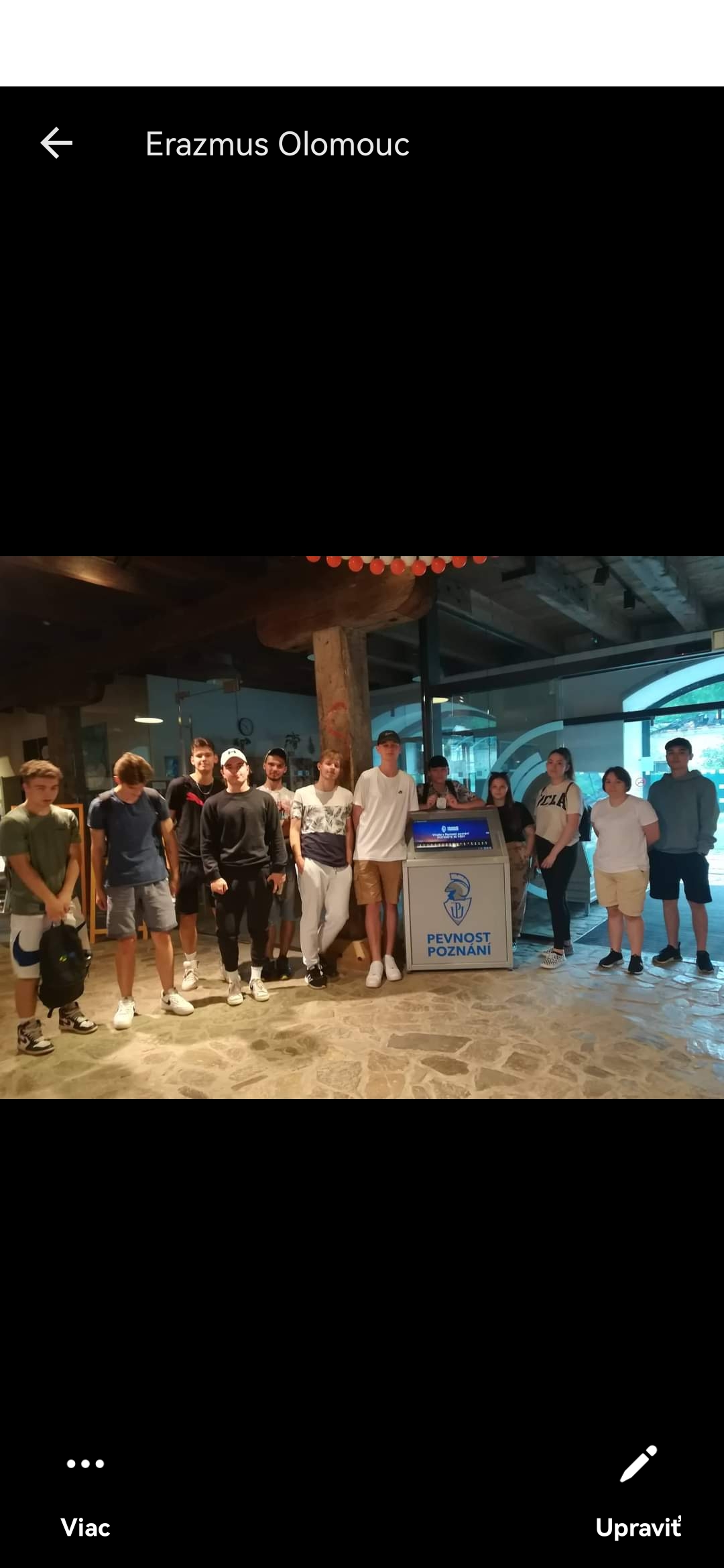 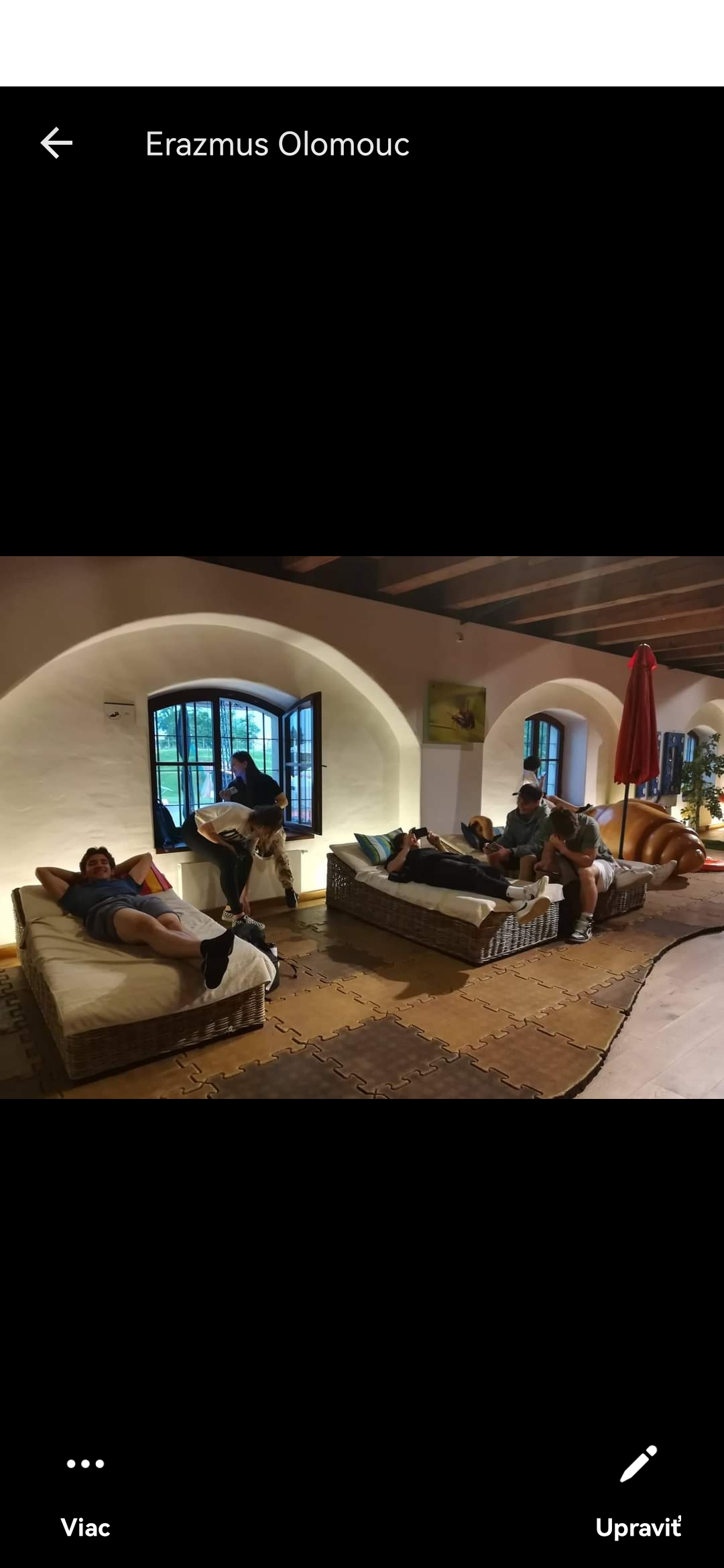 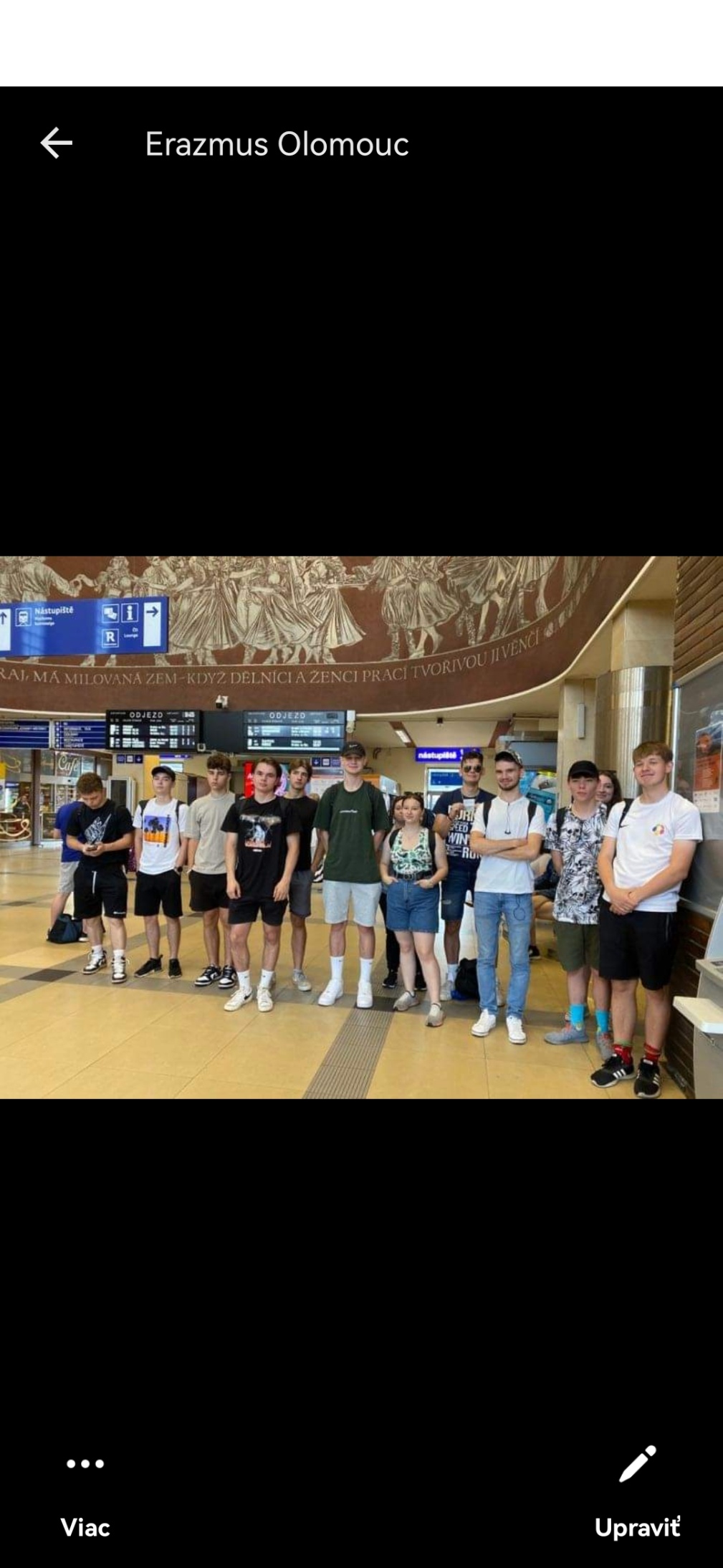 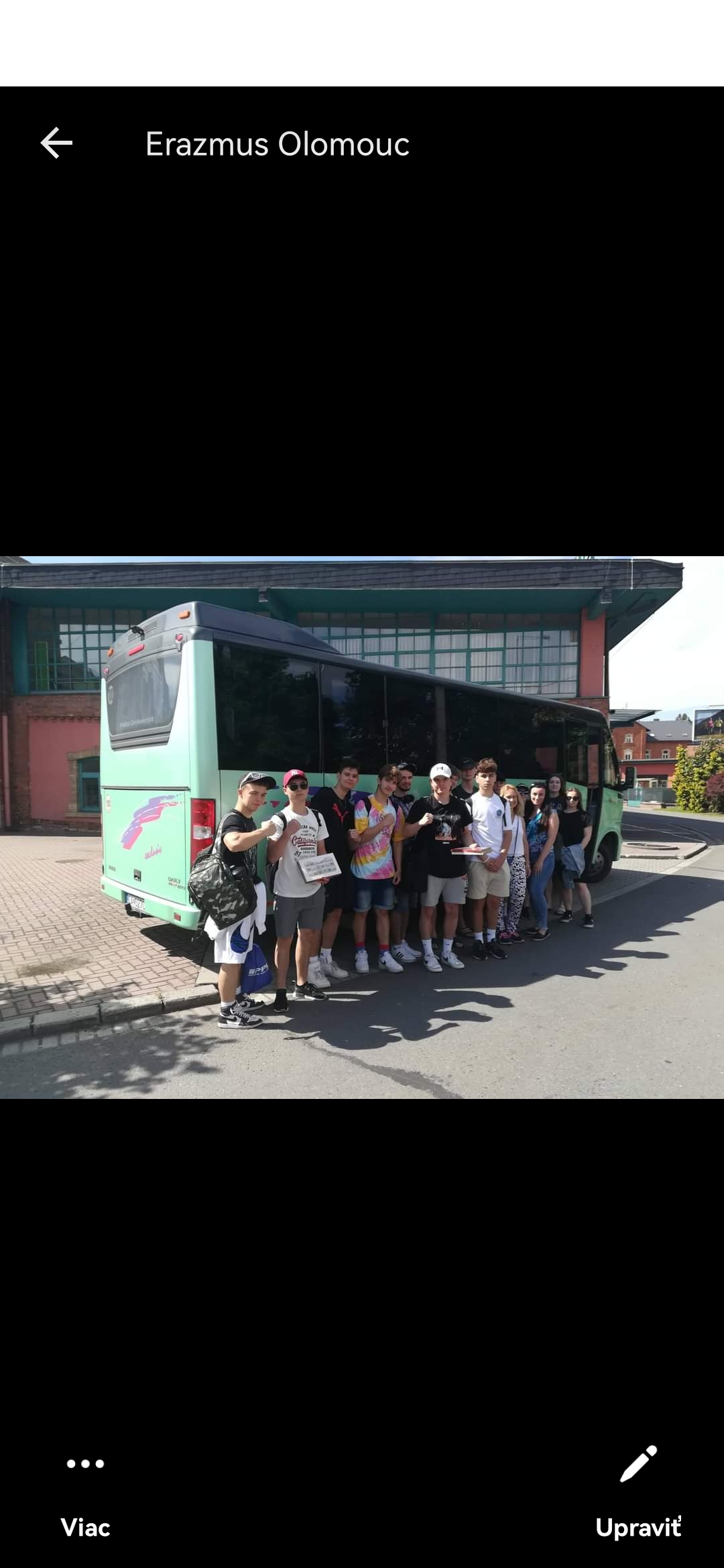 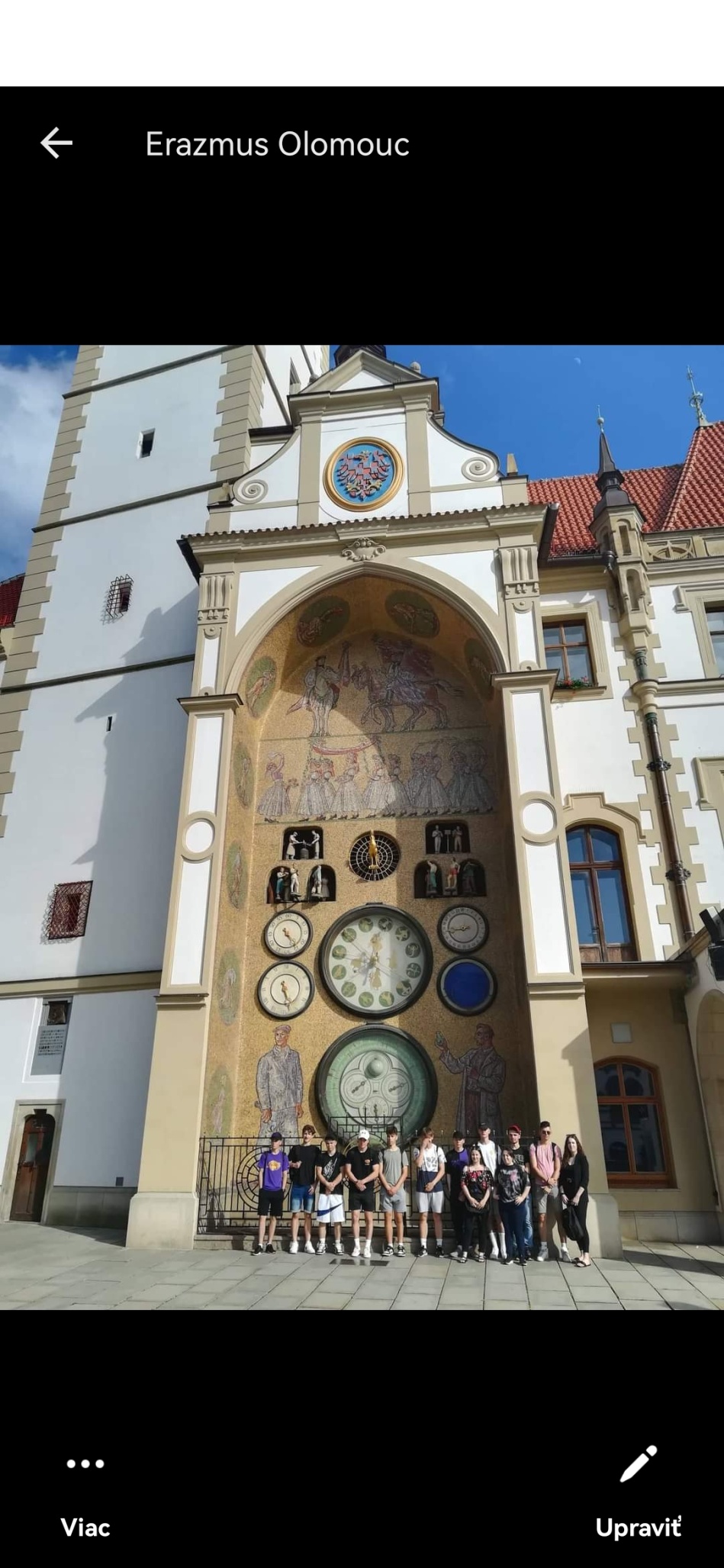 Zhrnutie
Ak by som mal celkovo zhrnúť prínos stáže, tak sme sa tam naučili veľa nových vecí, ktoré som spomenul v predošlých slajdoch, či už praktické alebo teoretické. Ak by bola možnosť, veľmi rád by som si Erasmus zopakoval a ak má niekto možnosť ísť, tak nech absolútne neváha a vrelo ho odporúčam. Získate tam veľa skúseností, zážitkov, spoznáte veľa nových ľudí a veľmi pekných miest.